Slow and fast change: planning the future of the University of Leeds Libraries’ student spaces
Michael FakeAssociate Director: Student Learning & Experience,University of Leeds Libraries
July 2023
[Speaker Notes: "How can we be agile, adaptable, and user-led, whilst operating in University environments that can often be bureaucratic, committee-led, and ponderous? How can we balance long-term thinking with rapid change and the need for responsive development? This presentation will look at how the student expectations of our campus libraries are changing at Leeds, and how we are responding with both “fast” and “slow” approaches to improving our spaces. It will look at changes we’ve put in place recently, as well as considering how our 2030 vision Knowledge for All is informing plans for the future."]
Library estate
c. 38,000 students
c.4,800 study spaces across five sites
Silent study, group areas, social spaces
Group spaces concentrated in newer locations: Laidlaw Library constructed 2015, Edward Boyle Library refurbished 2017, Brotherton West Building refurbished 2019
4 major stores
Art gallery and artefacts gallery
Library estate
Changing demand
2.8M turnstile entries per year pre-Covid
c.40% increase over 5 years – much faster than growth in student numbers
[Speaker Notes: Super-users are those who are using space 200+ times per year (av about 2-3 times per day during term-time).]
Changing demand
Average student visiting libraries 24% more often than in 2015
Number of "super-users" has doubled to 8%
[Speaker Notes: Majority, average use of spaces is unchanged
Super-users are those who are using space 200+ times per year (av about 2-3 times per day during term-time).

WHY?
Pedagogy
Pressure
Accessibility of better spaces]
Changing demand
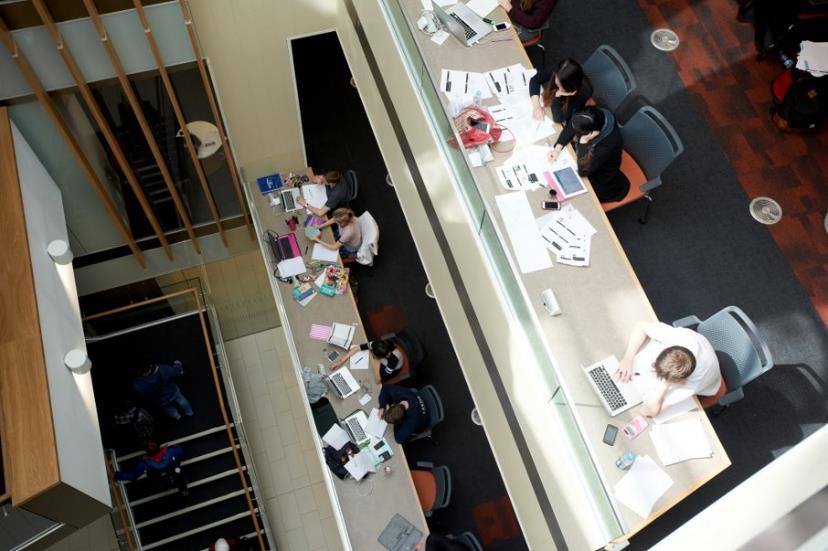 Demand increasing disproportionately between user cohorts
TPG individual usage up by 143%
UG usage up by 11%
Changing demand
Print circulation down by 85%
Ever more power and data
High quality furniture and environment
Changing demand
Variety of work-spaces: group study, but also single study and parallel study 
Round the clock access to study space
Spaces for online engagement (?)
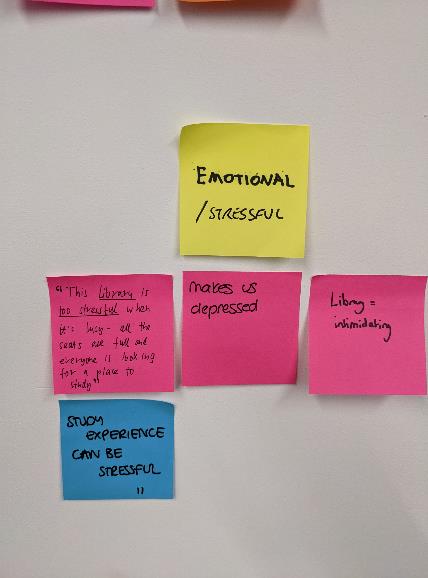 Challenges
Significant pressure on capital budgets from Carbon Net Zero, and fire safety remedial works 
Uncertainty about post-Covid trends
Ownership of study space
Legacy spaces
[Speaker Notes: Legacy spaces, legacy stores]
PRISON
OR
Library?
Prison or Library?
Prison or Library?
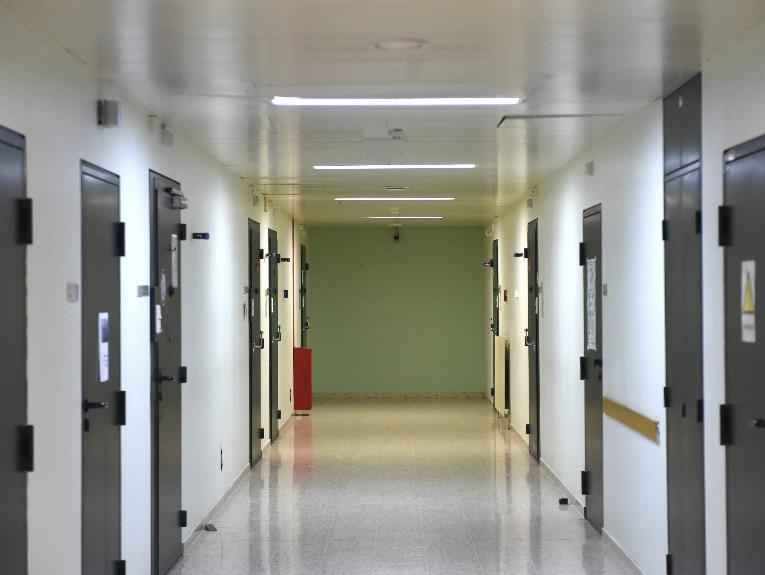 Prison or Library?
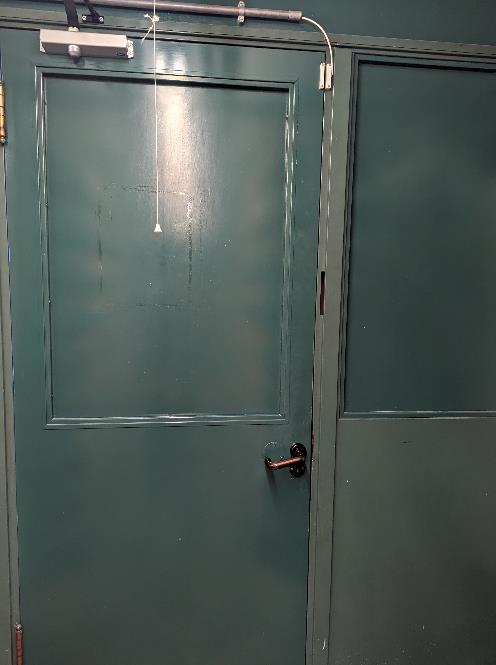 Prison or Library?
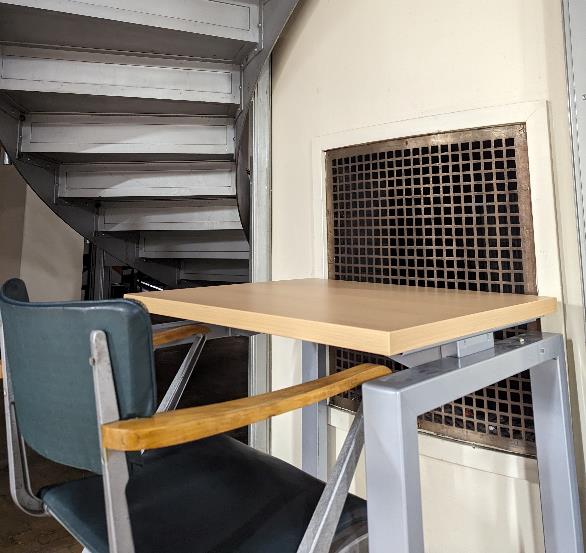 Prison or Library?
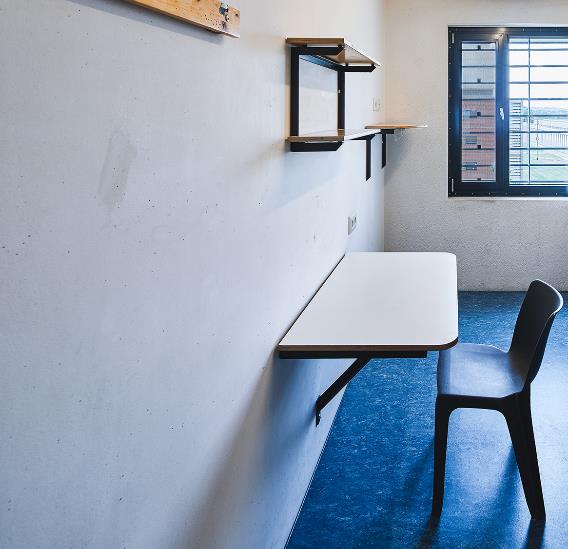 Prison or Library?
Our ambitions
2030 Vision Knowledge for All
Sustainable Environments: 
	Sustainability
	Reconfiguring spaces to meet changing 	needs
	Provide disruptive/creative/innovative 	environments
Enriched Experiences
	User-led development of spaces/services
[Speaker Notes: 10 year vision – so we’re thinking much longer term!
Two of the four key themes orbit around student experience / physical campus
Sustainable Environments
Environmental sustainability
Modernising existing spaces
Reconfiguring to meet changing demographics]
Slow change
Our traditional approach
Planned
Long-term
Significant investment
Often unglamorous, unheroic, infrastructure
[Speaker Notes: Pro: bigger investment, more durable, more overall buy-in?
Con: more time for stakeholders to get cold feet; design by committee, err towards perfect rather than good-enough
WHAT IS MY OVERALL THESIS? 
However real slow change is around culture to make fast change: giving permission, supporting agile approaches, staff feeling they can do things quickly.]
Slow change
Brotherton Research Centre
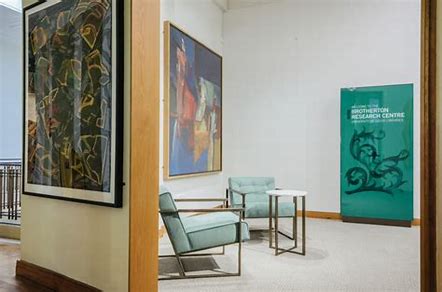 Slow change
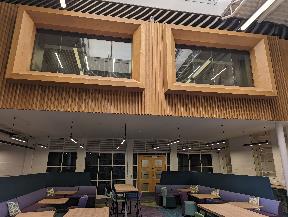 West Building refurbishment
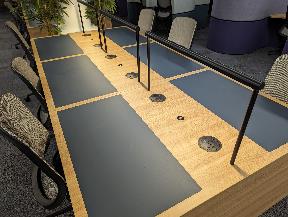 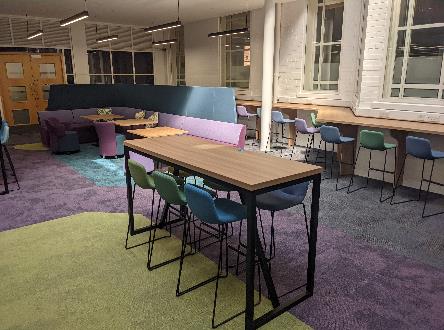 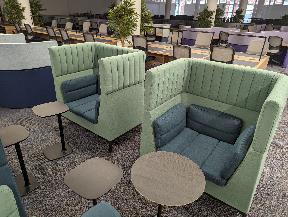 [Speaker Notes: WHAT IS MY OVERALL THESIS? 
However real slow change is around culture to make fast change: giving permission, supporting agile approaches, staff feeling they can do things quickly.]
Slow change
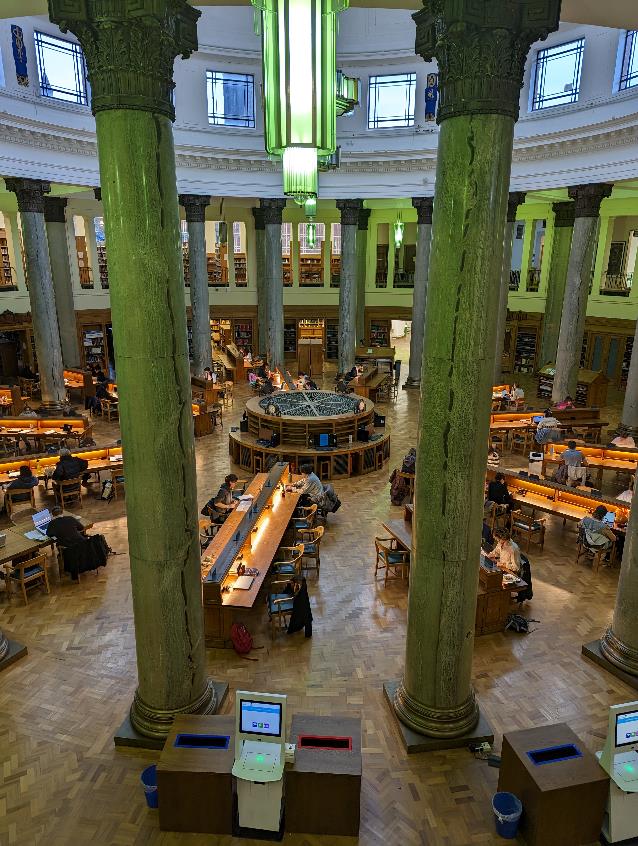 Reading Room power & light
Institutional Storage Facility
Health Sciences ceiling grid
Slow change
Route to significant investment
More overall buy-in
But design by committee
Timescales can mean priorities shift
Perfect is the enemy of the good
[Speaker Notes: Image: front of the BL. Where is Parkinson Tower? Took 20 more years to build it...]
Fast change
User-led development of spaces 
Prototyping
Iterative
Cheap
Fast
UX Fund to support agile development
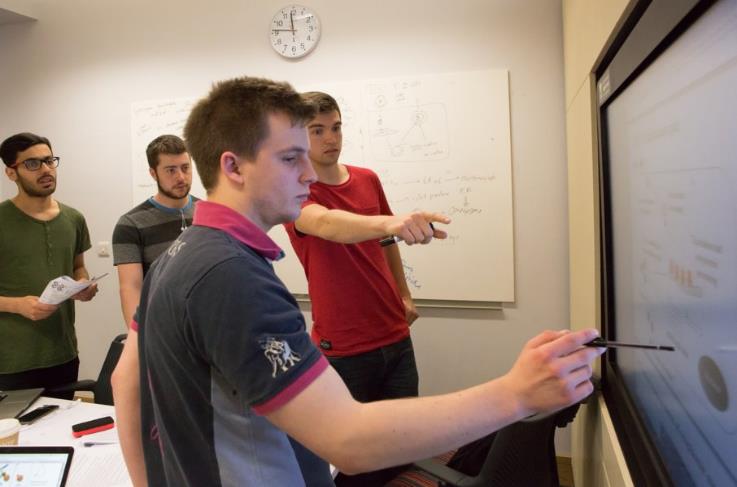 [Speaker Notes: These are the quick and dirty solutions – experimental, prototyping, iterative, cheap (for various definitions of cheap)]
Fast change
Wellbeing spaces
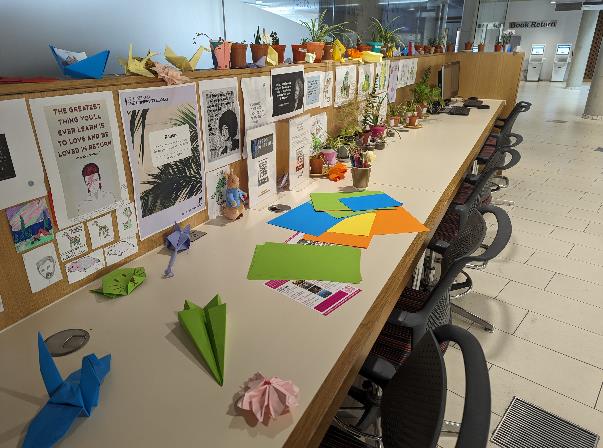 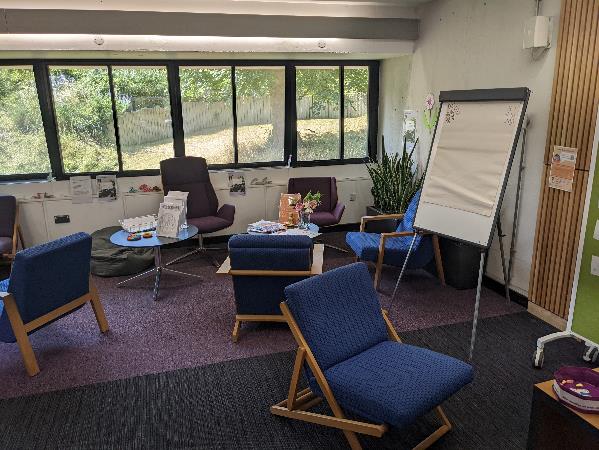 [Speaker Notes: Wellbeing: scrappy, but staff love it. Place to be creative, try stuff out.]
Fast change
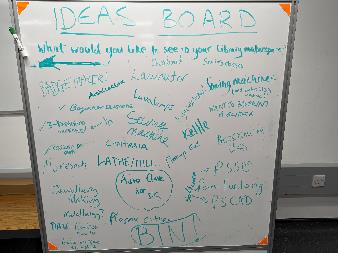 Makerspace:Creative, experimental and entrepreneurial
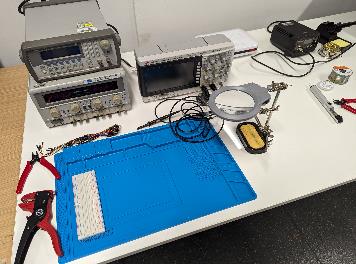 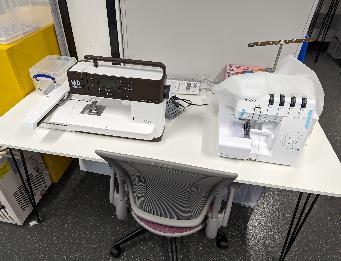 [Speaker Notes: Makerspace: contrast with Helix.
Pro: quick, dynamic.
Con: still haven’t worked out future funding model, operating model, etc.]
Fast change
Prayer spaces
Writing Café
'Kiosk' service point
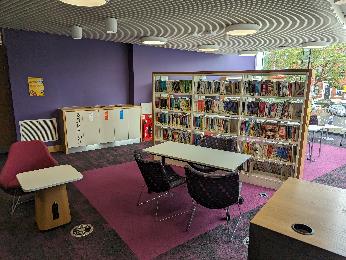 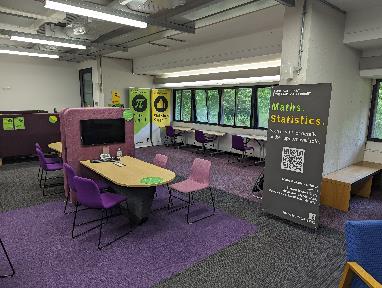 Fast change challenges
Fear
Overenthusiasm
Reversion to the mean
[Speaker Notes: Fear: can I really do that?
Overenthusiasm: not checking/asking/realising consequences or impact of changes
Reversion to the mean: drift towards bureaucracy and processes and sign-offs]
What next
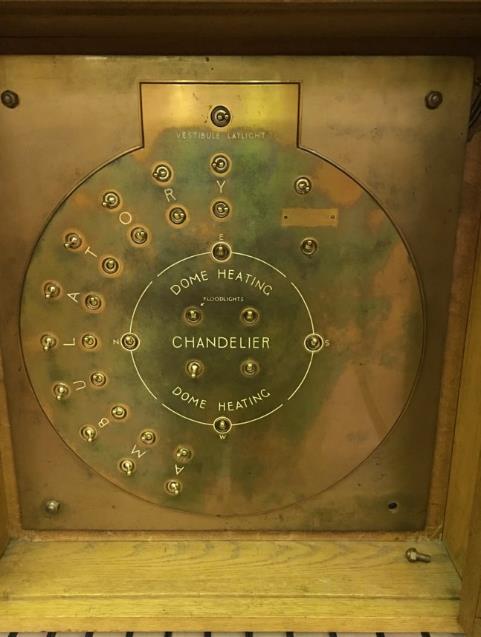 Slowest change is culture change
Empower and enable staff to engage in prototyping
Teaching UX techniques
Giving permission
Letting some things break
Being clear-headed about when to be fast and when to be slow
[Speaker Notes: However real slow change is around culture to make fast change:
 giving permission, supporting agile approaches, staff feeling they can do things quickly.]
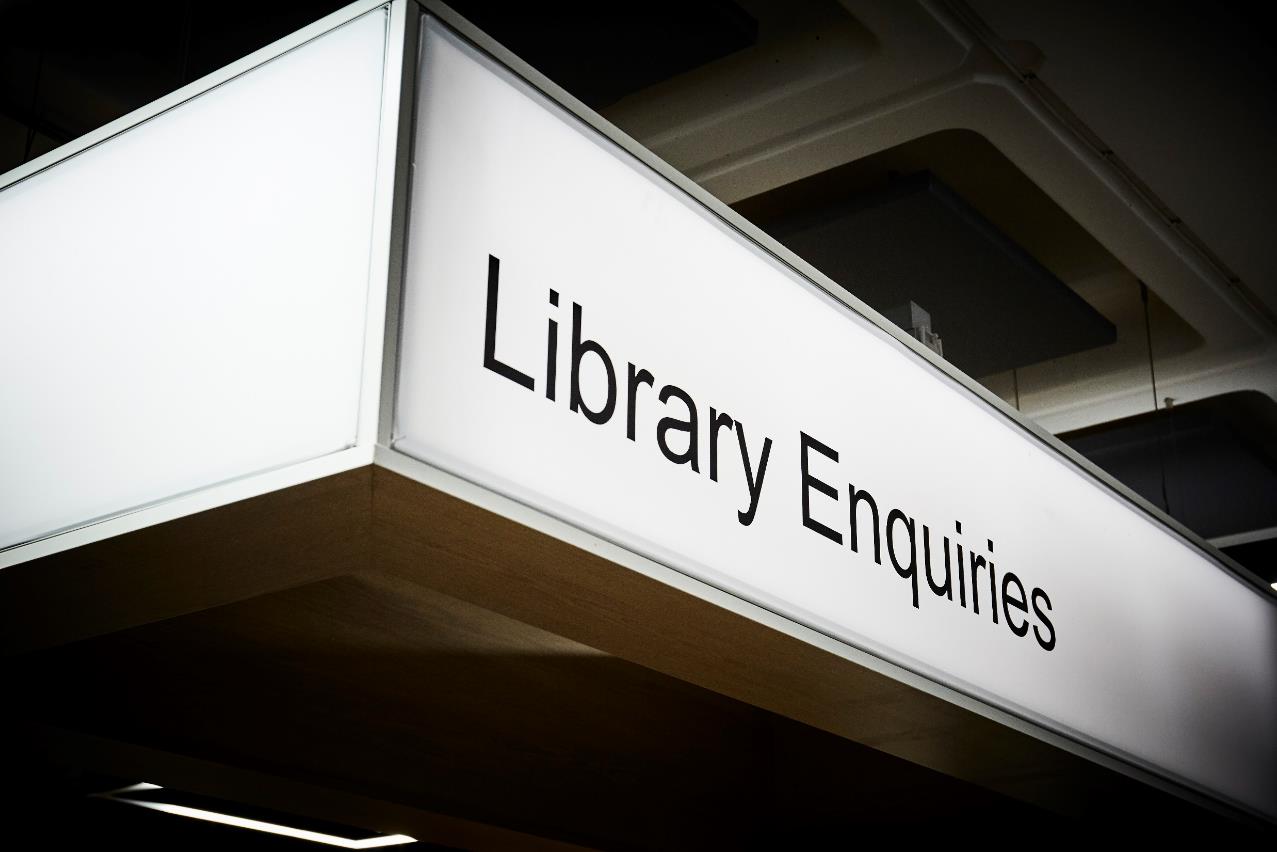 m.fake@leeds.ac.uk
Twitter: @michaelfake